СП детский сад «Колосок» ГБОУ СОШ №1 «ОЦ» с. Большая Глушица
Учимся различать звуки 
[с] и [з]
Мультимедийное дидактическое пособие для детей старшего дошкольного возраста
Автор: И.В. Кукушкина, учитель-логопед
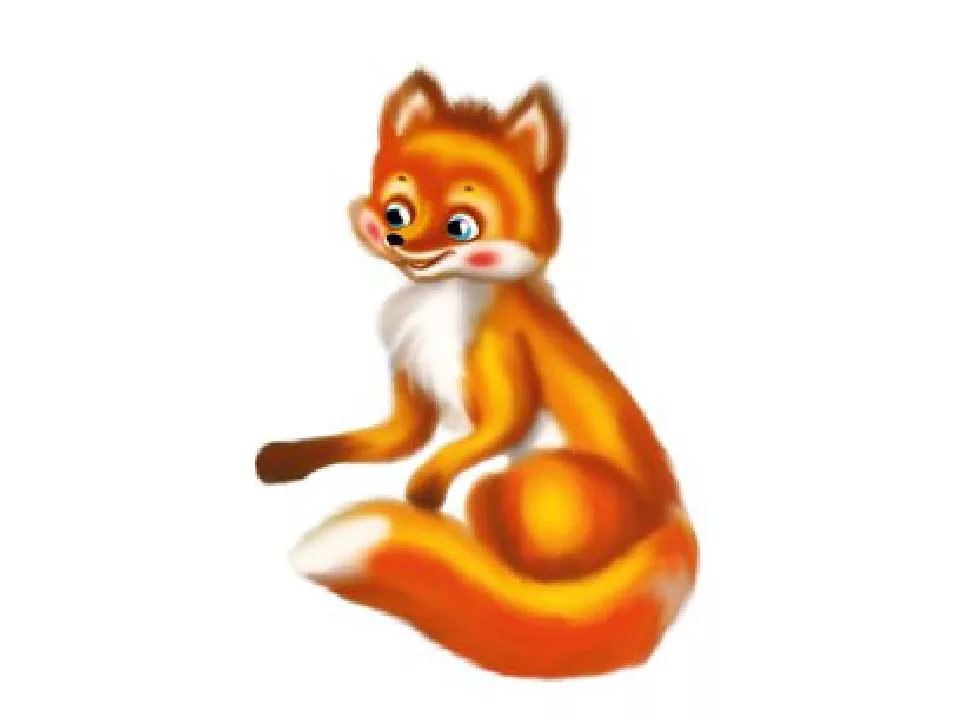 [с]
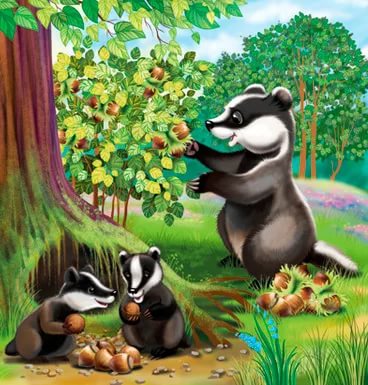 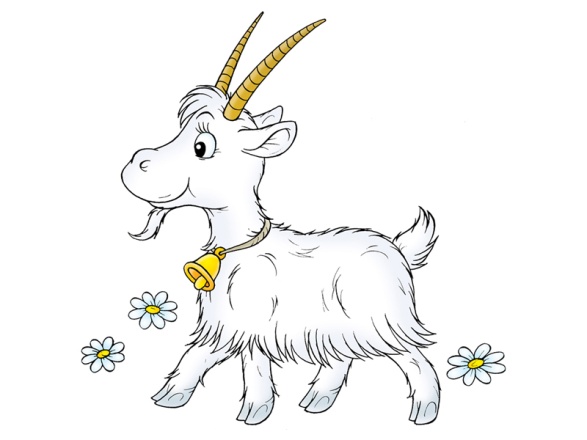 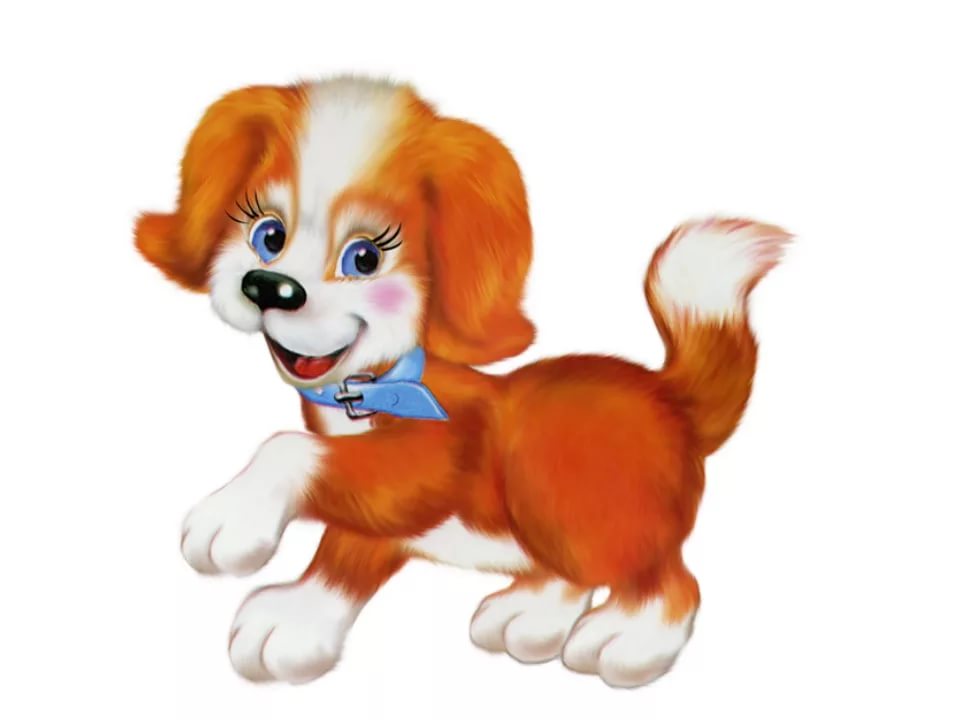 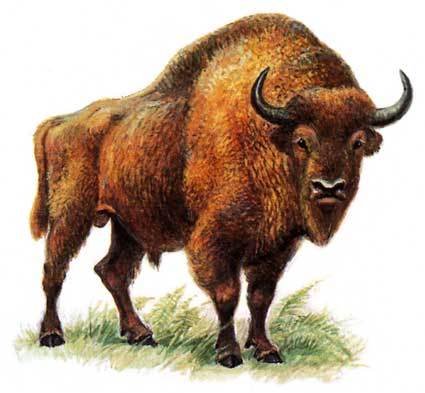 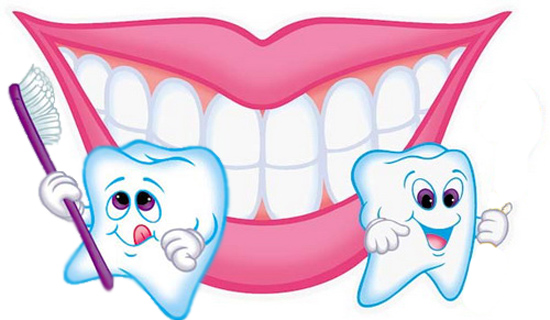 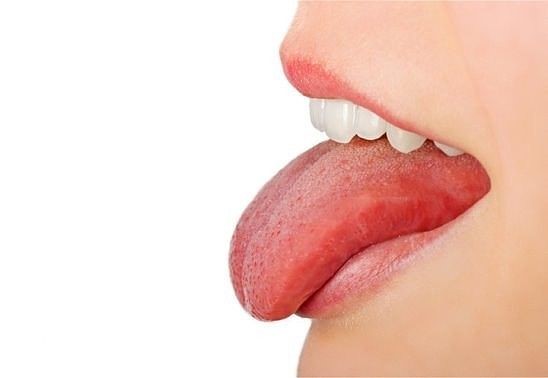 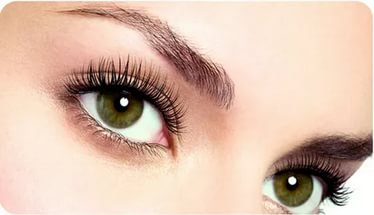 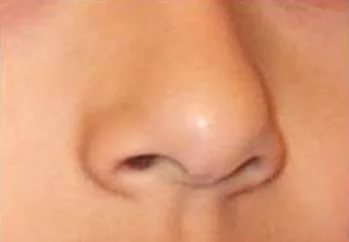 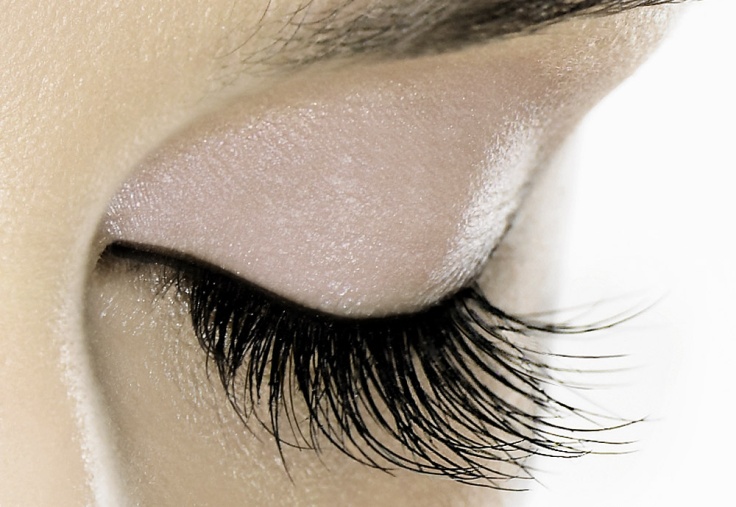 [з]
[с]
?
или
?
[с]
[з]
или
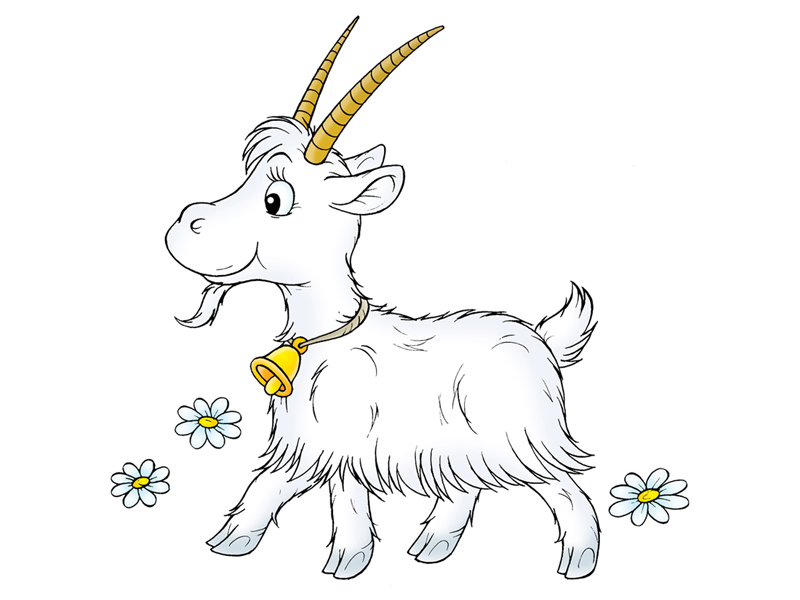 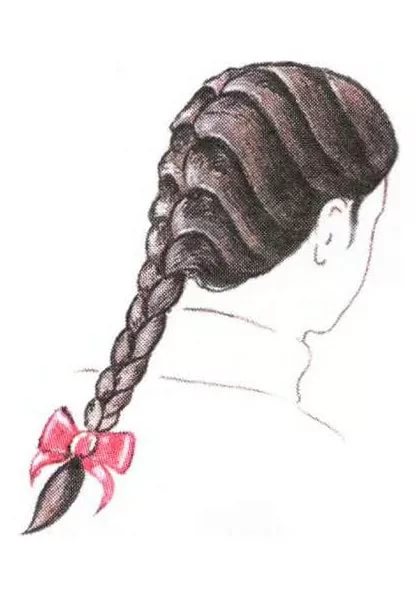 или
?
или
[с]
[с]
?
[з]
[з]
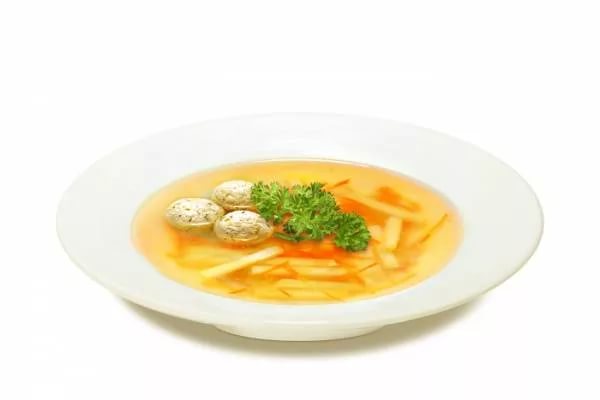 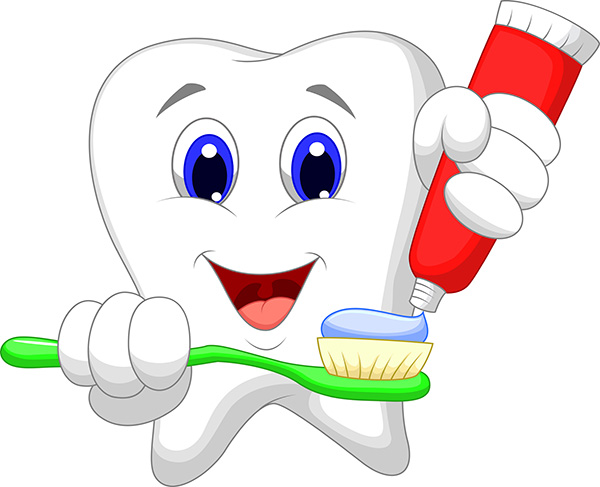 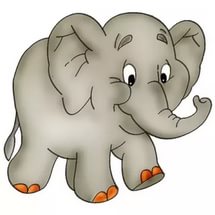 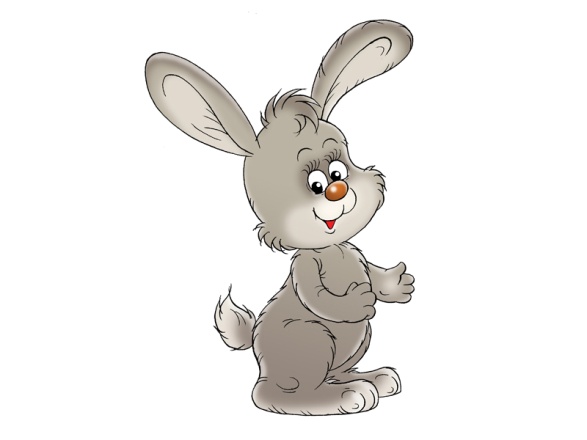 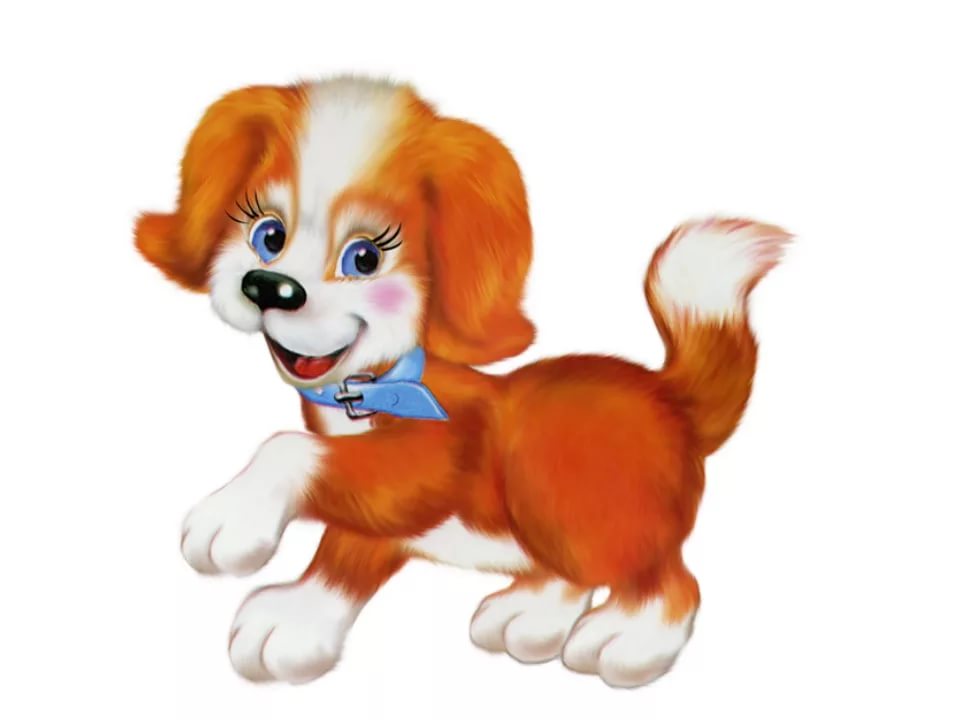 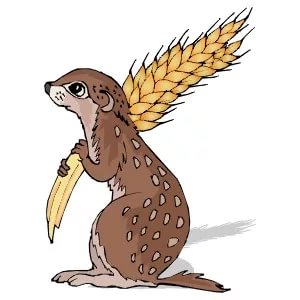 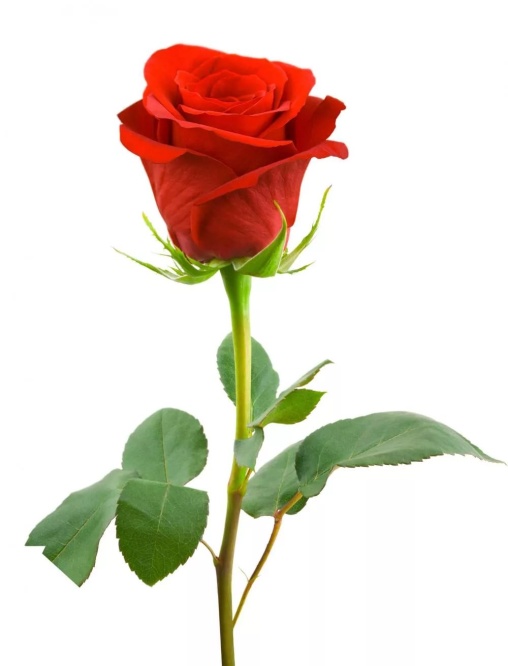 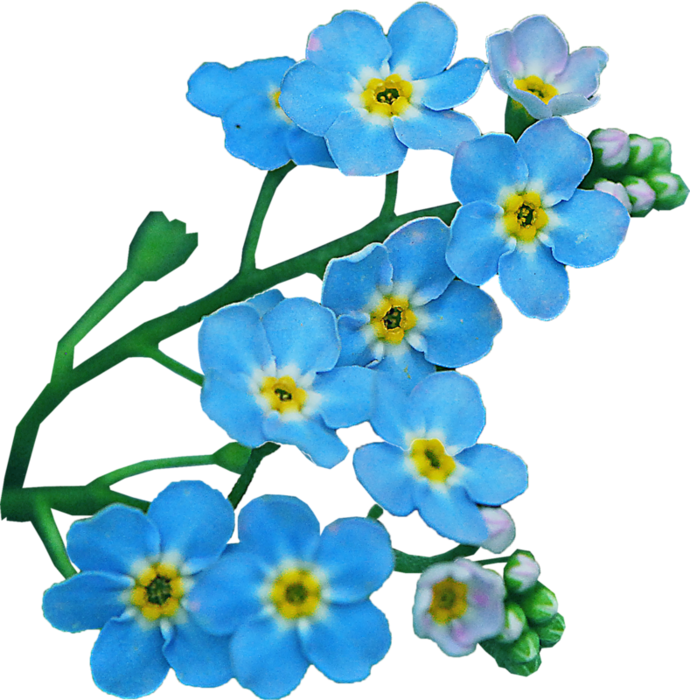 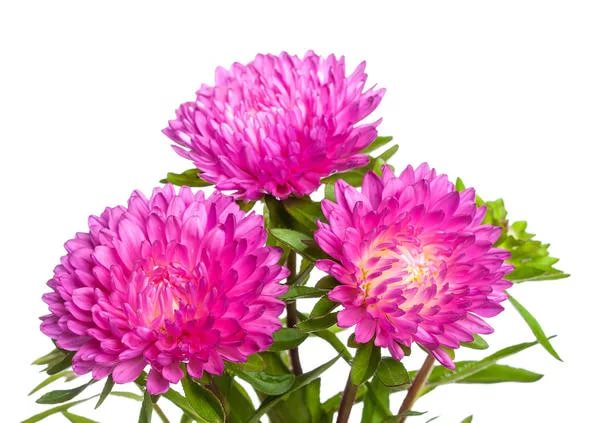 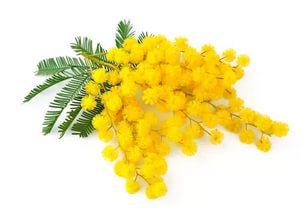 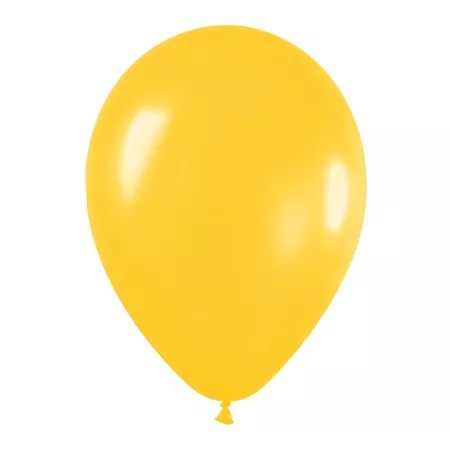 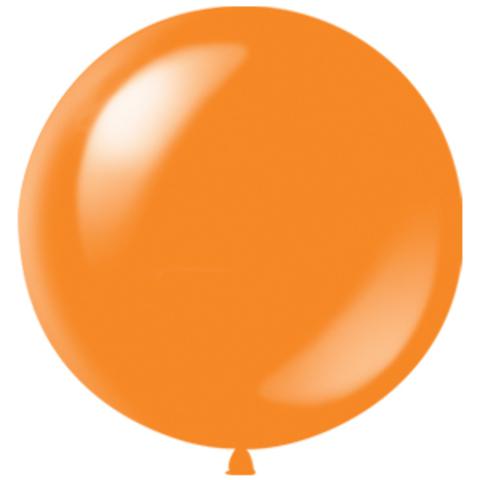 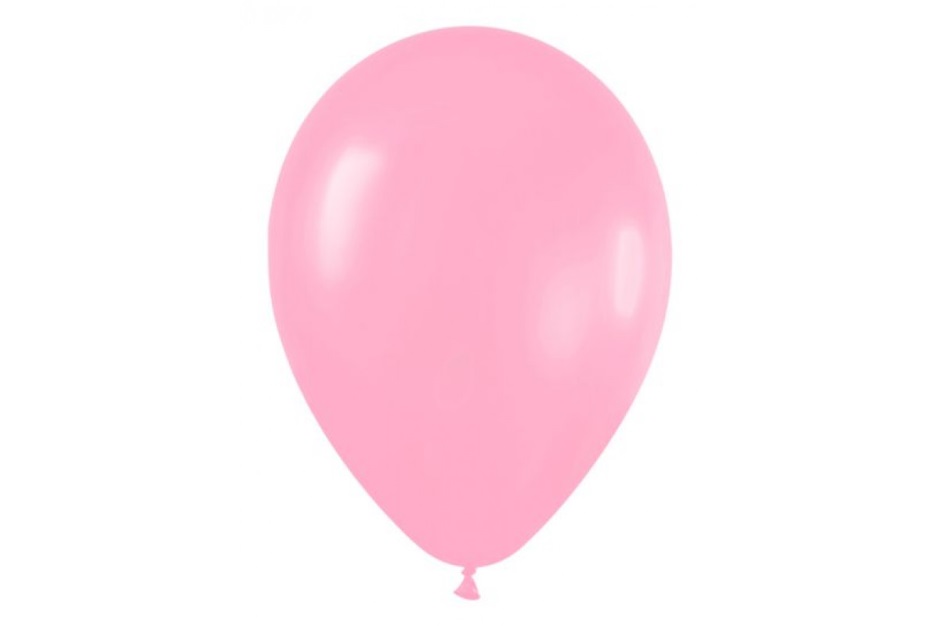 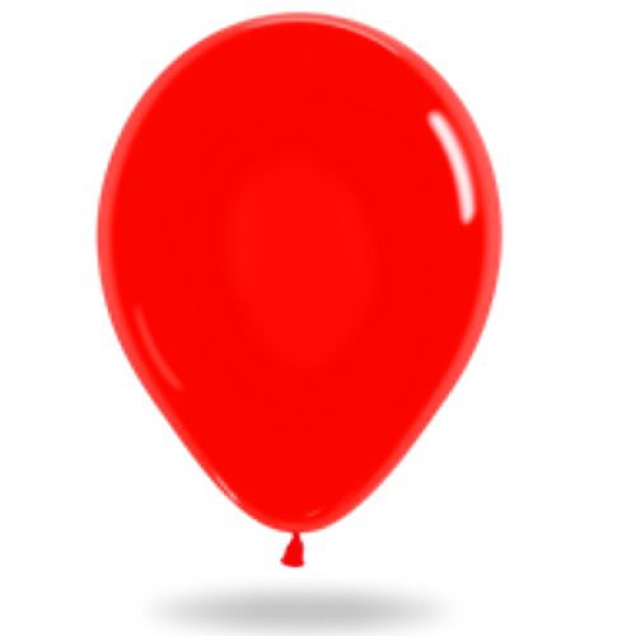 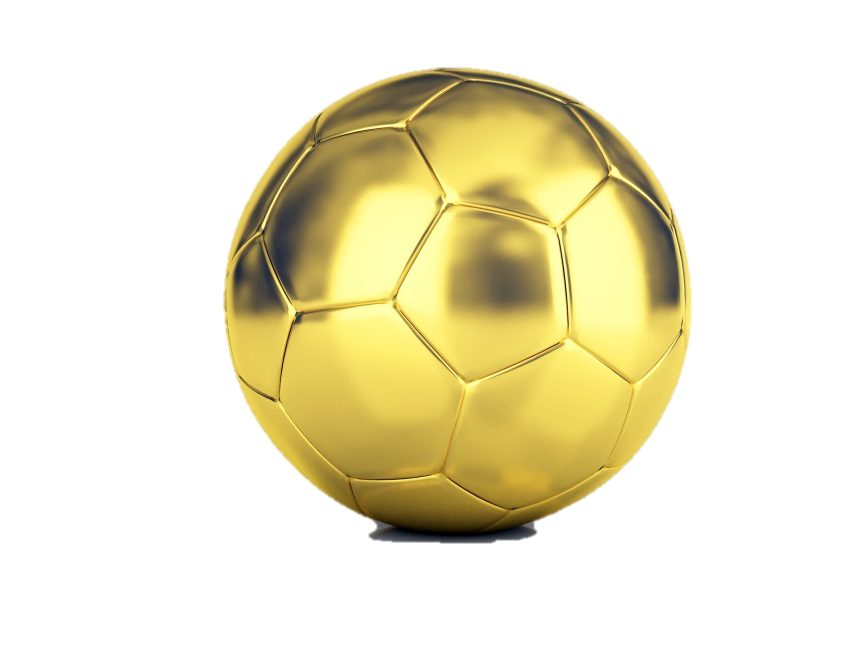 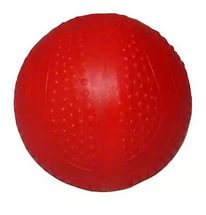 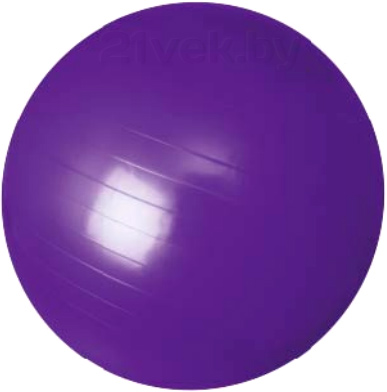 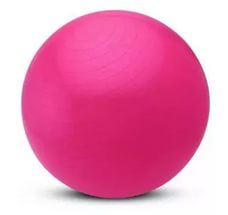 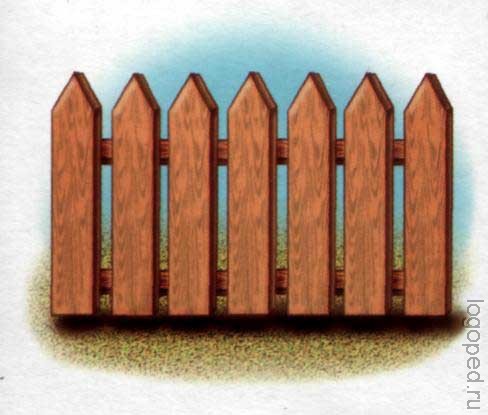 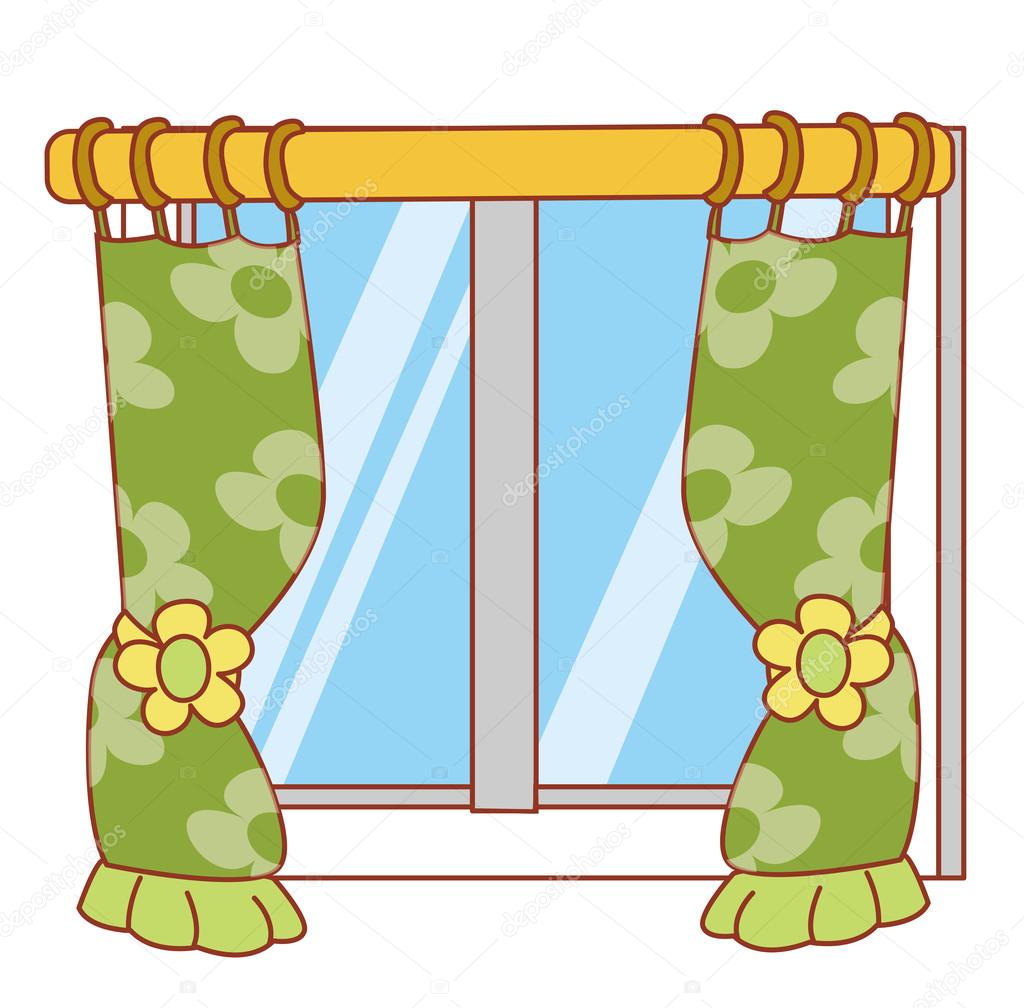 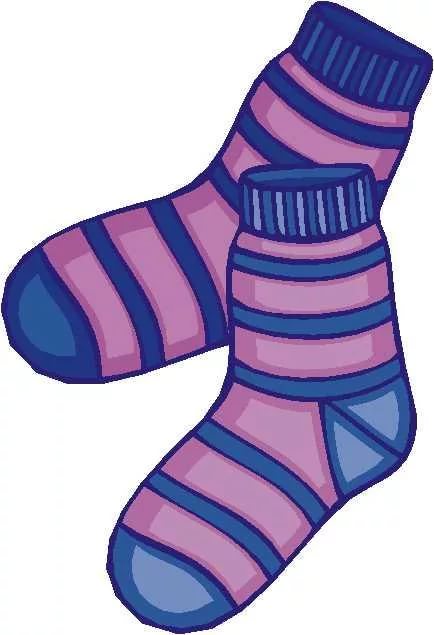 [з]
[с]
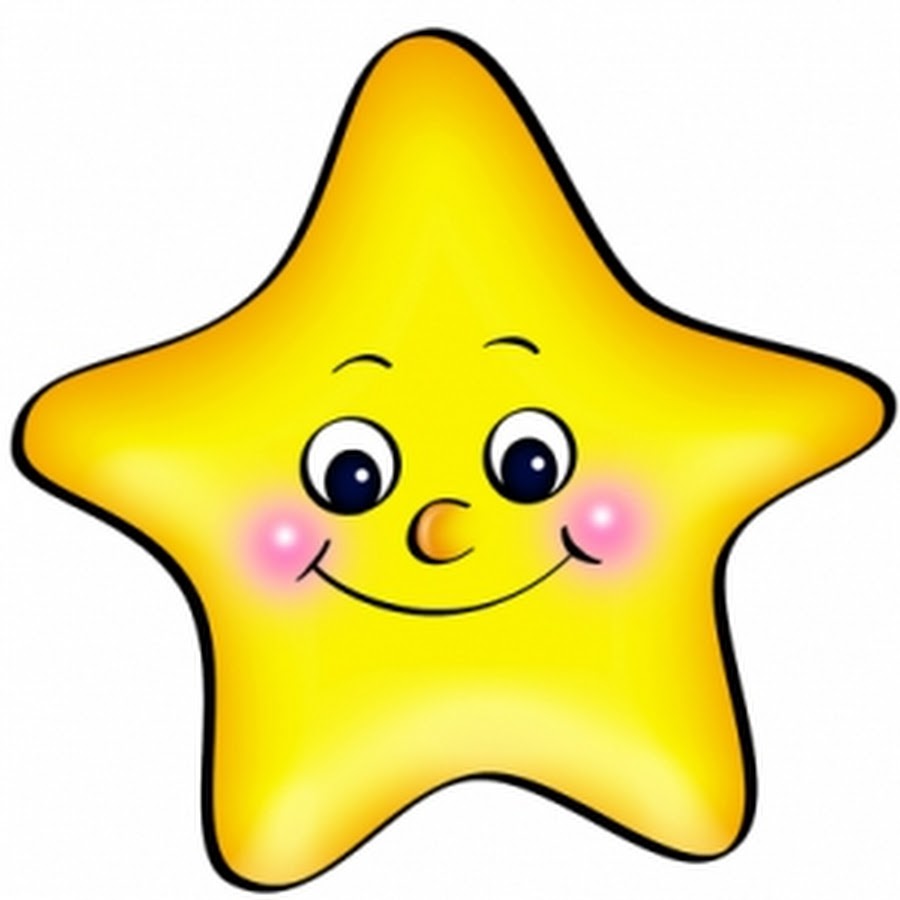 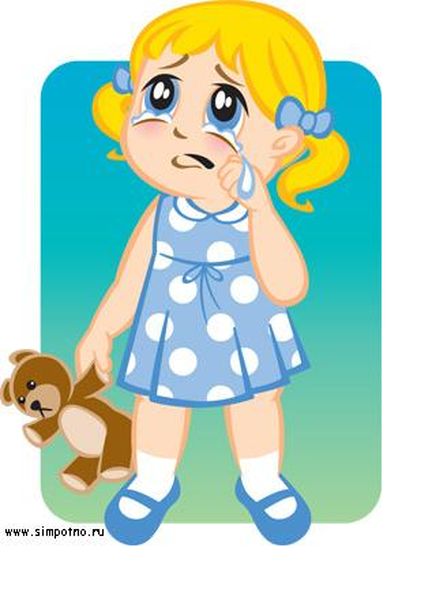 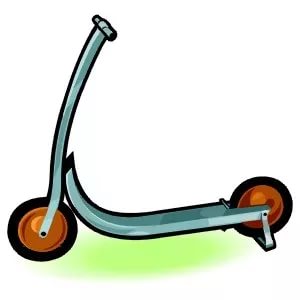 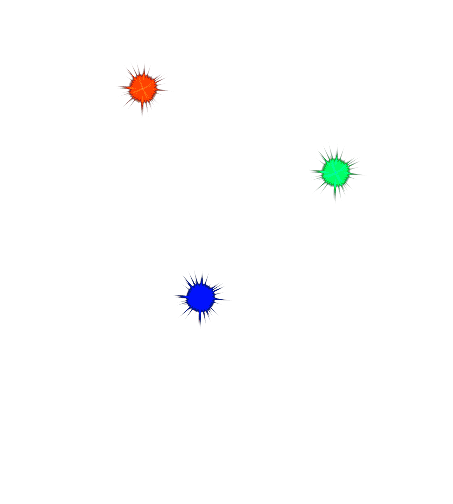 Молодец!